Please Put phones and devices in a pocket in your backpack.  Thank you
Essential Question: How can we be sure that two functions are inverses? How can we find inverse functions?
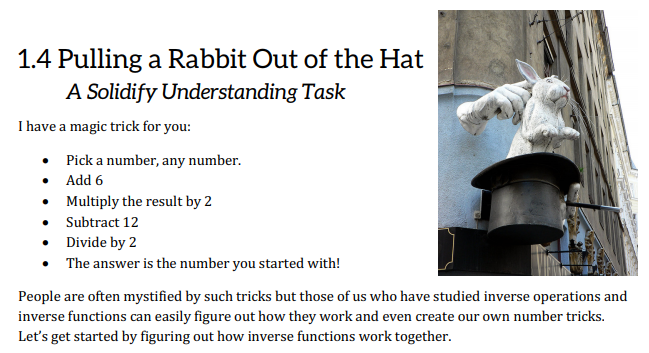 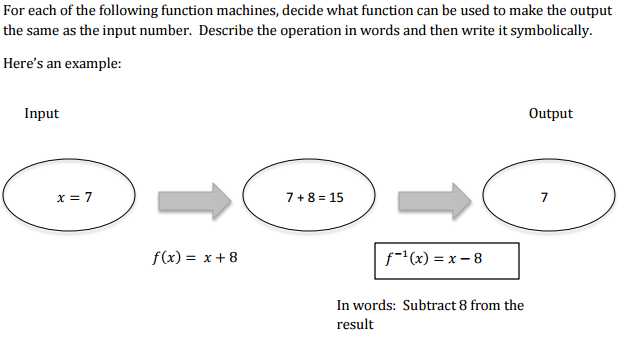 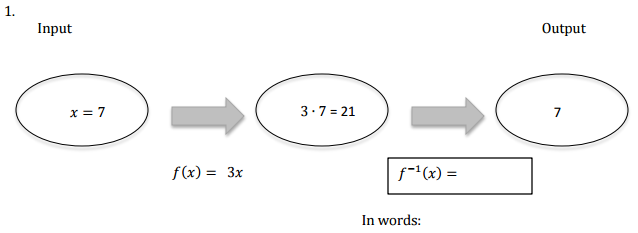 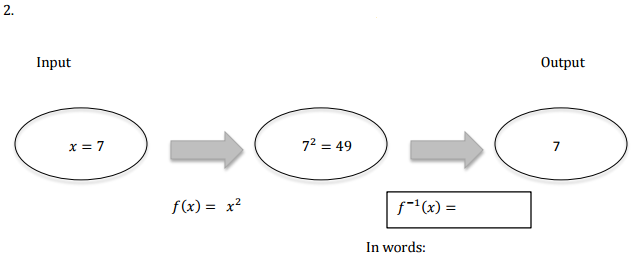 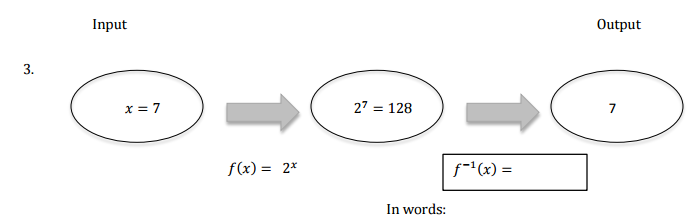 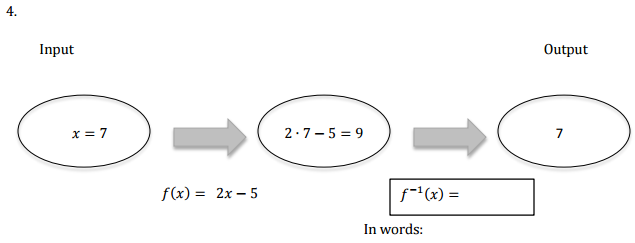 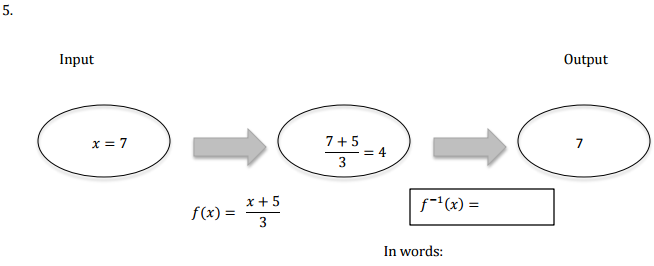 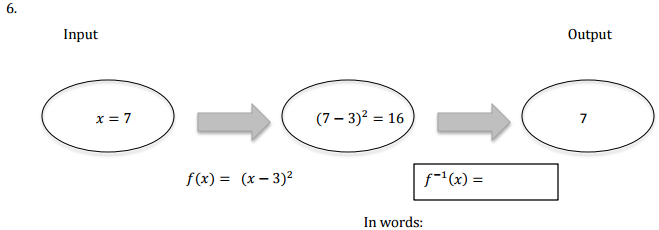 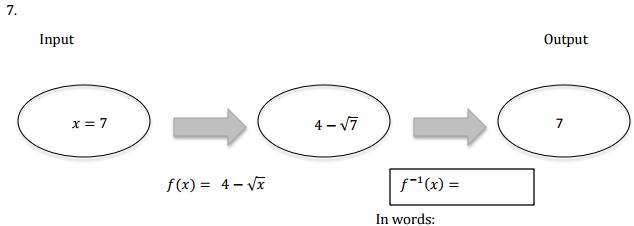 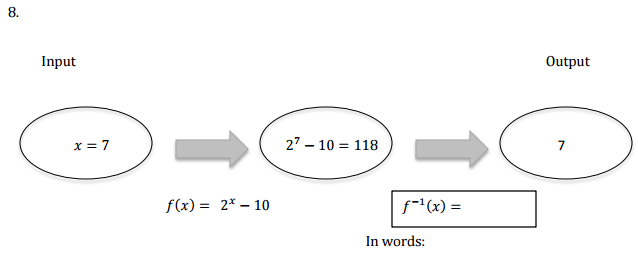 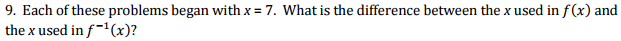 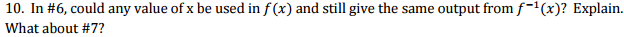 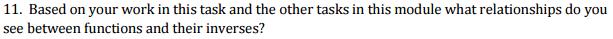 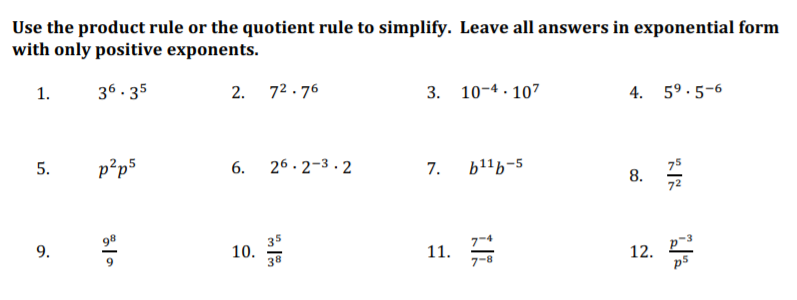 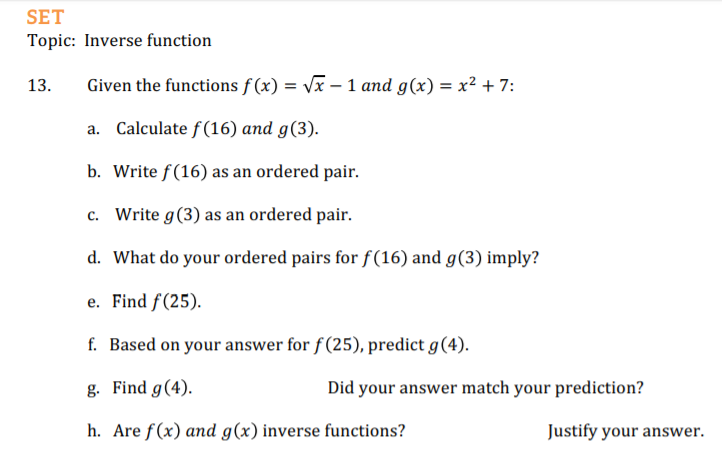 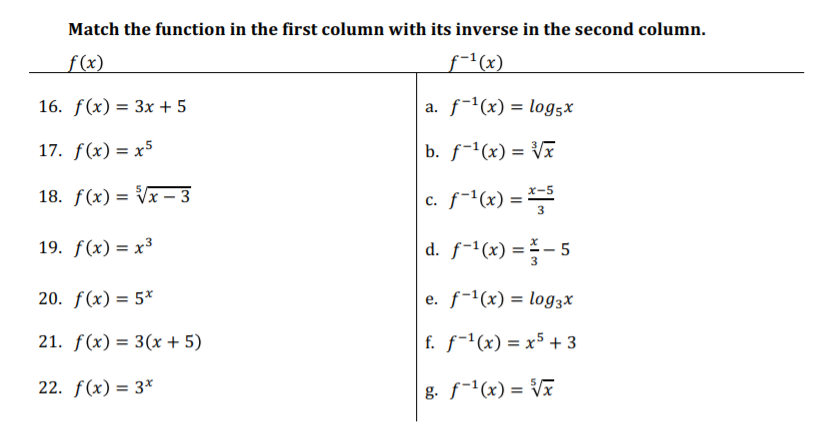 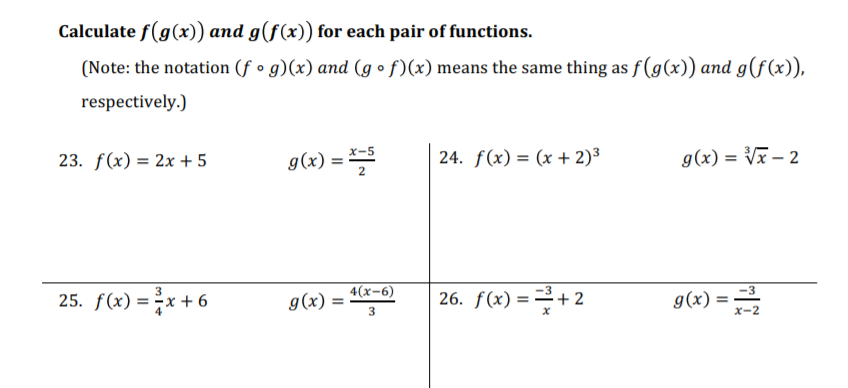 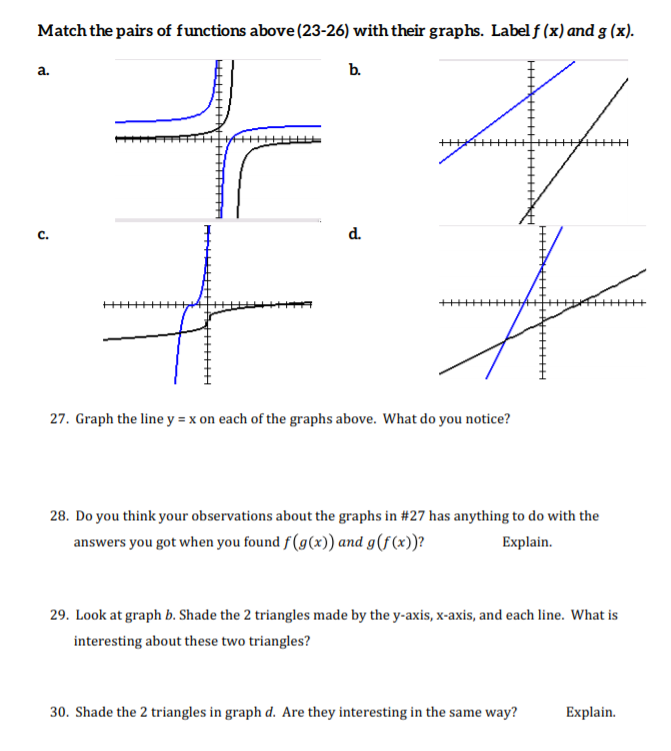